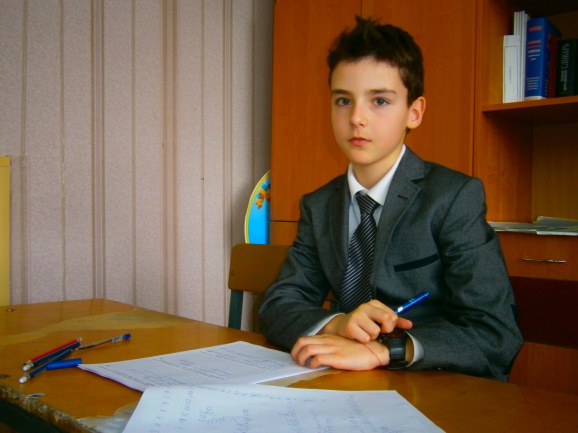 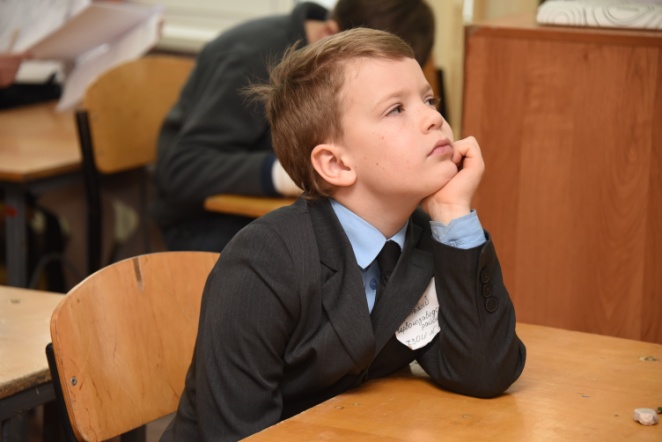 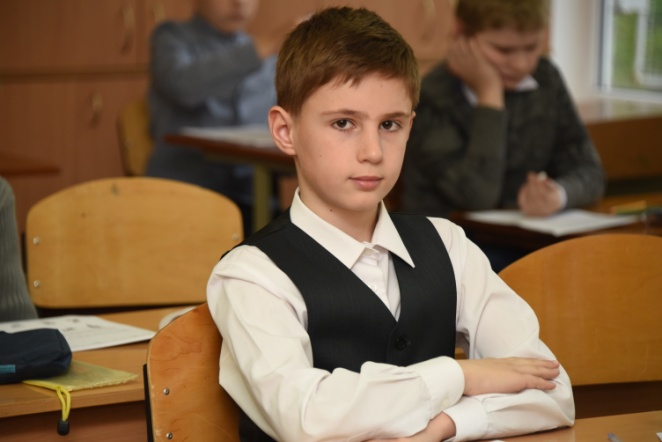 ХІV міська олімпіада випускників 
школи І ступеня «Путівка в науку»
16 квітня 2016 року
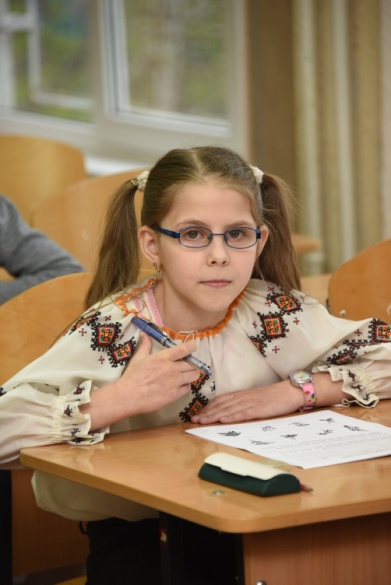 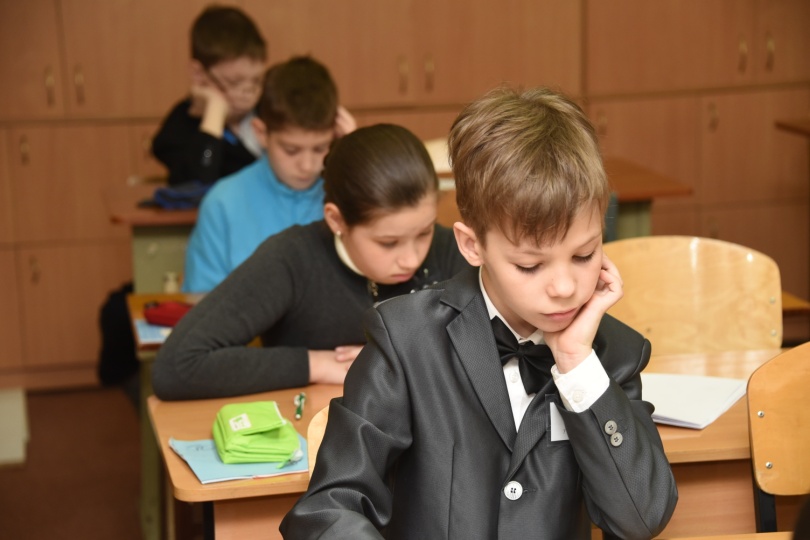 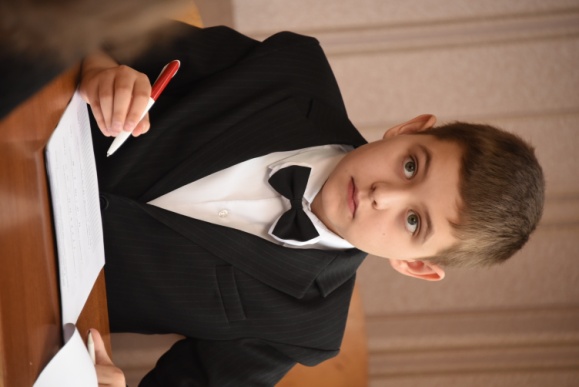 Харківська спеціалізована школа І-ІІІ ступенів № 17
ХІV міська олімпіада випускників школи І ступеня «Путівка в науку»Номінації:
60 учасників
ХІV міська олімпіада випускників школи І ступеня «Путівка в науку»
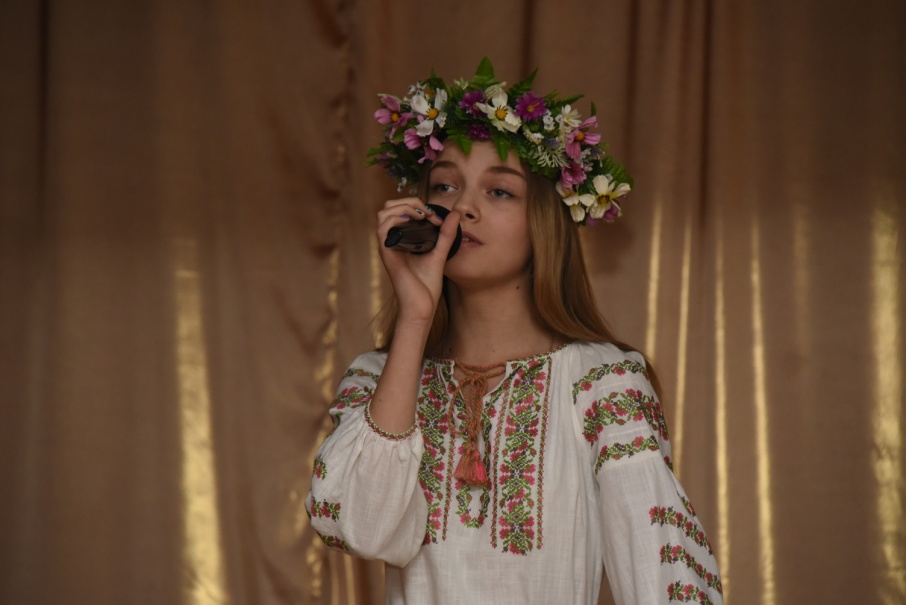 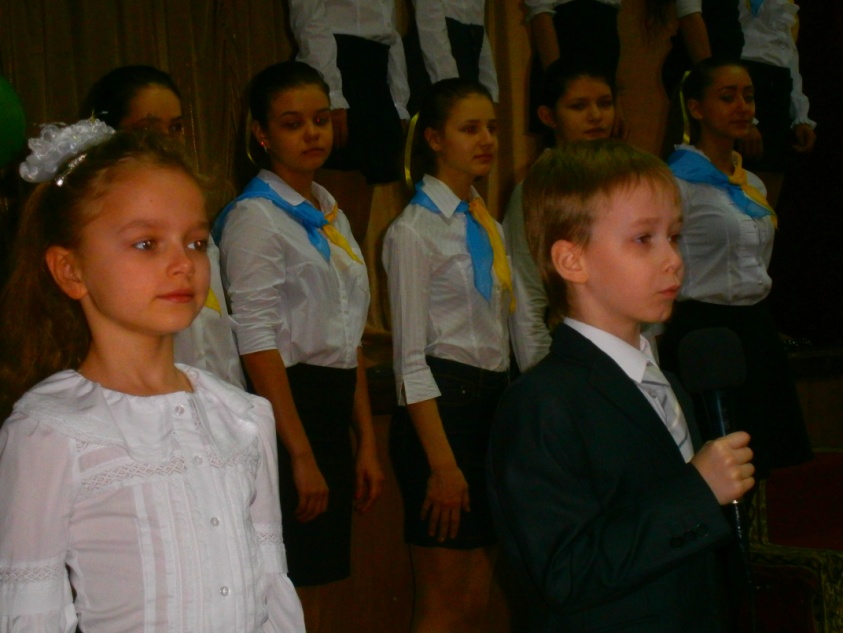 Урочисте відкриття
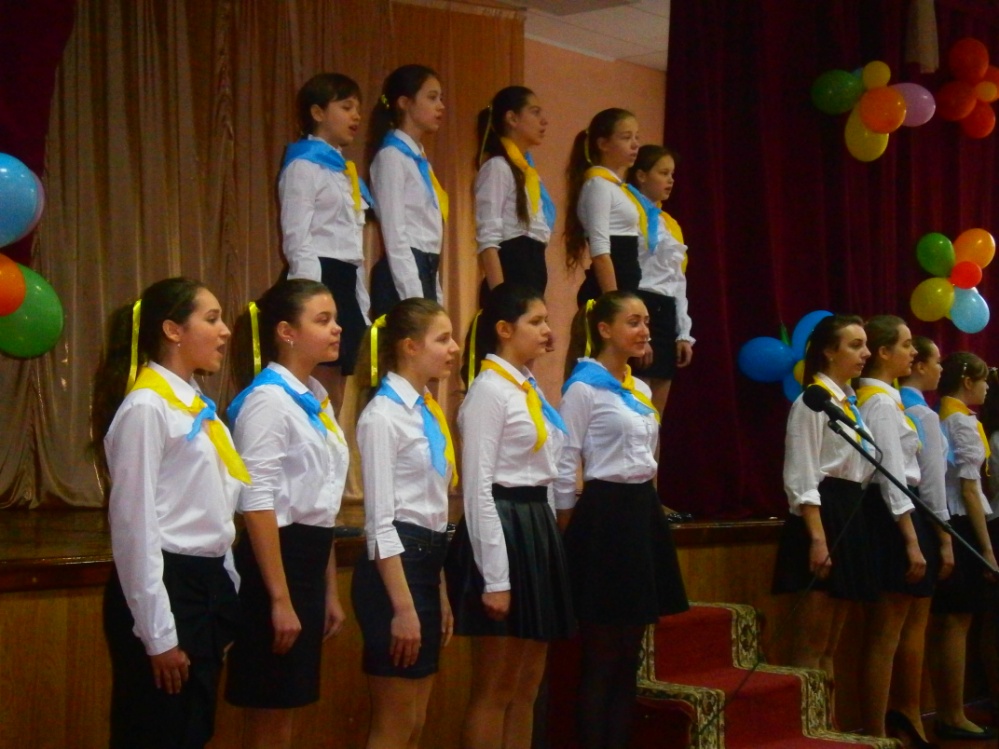 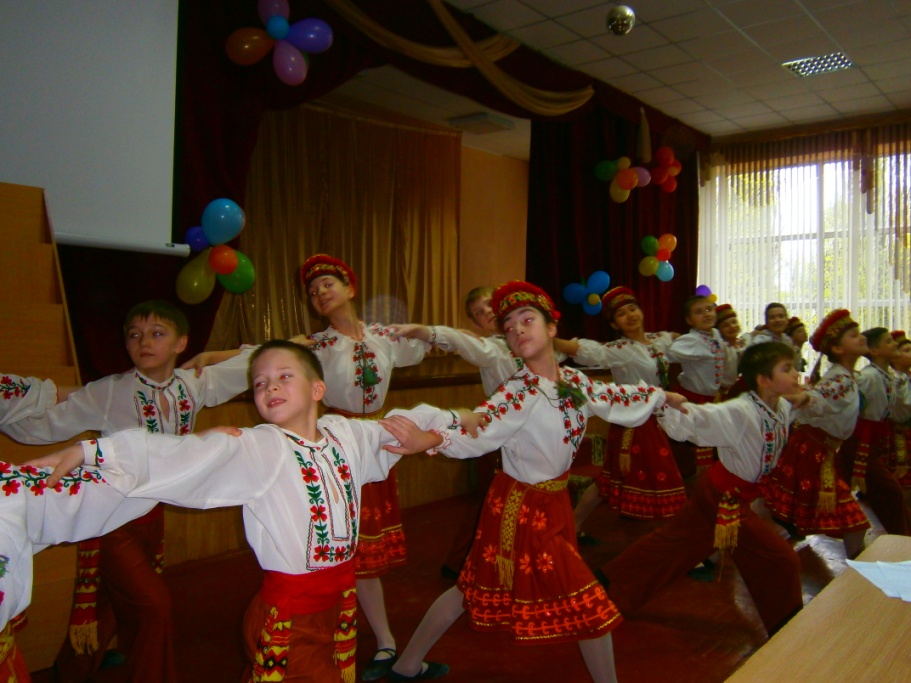 ХІV міська олімпіада випускників  школи І ступеня «Путівка в науку»
УКРАЇНСЬКА МОВА. Виконання  завдань олімпіади
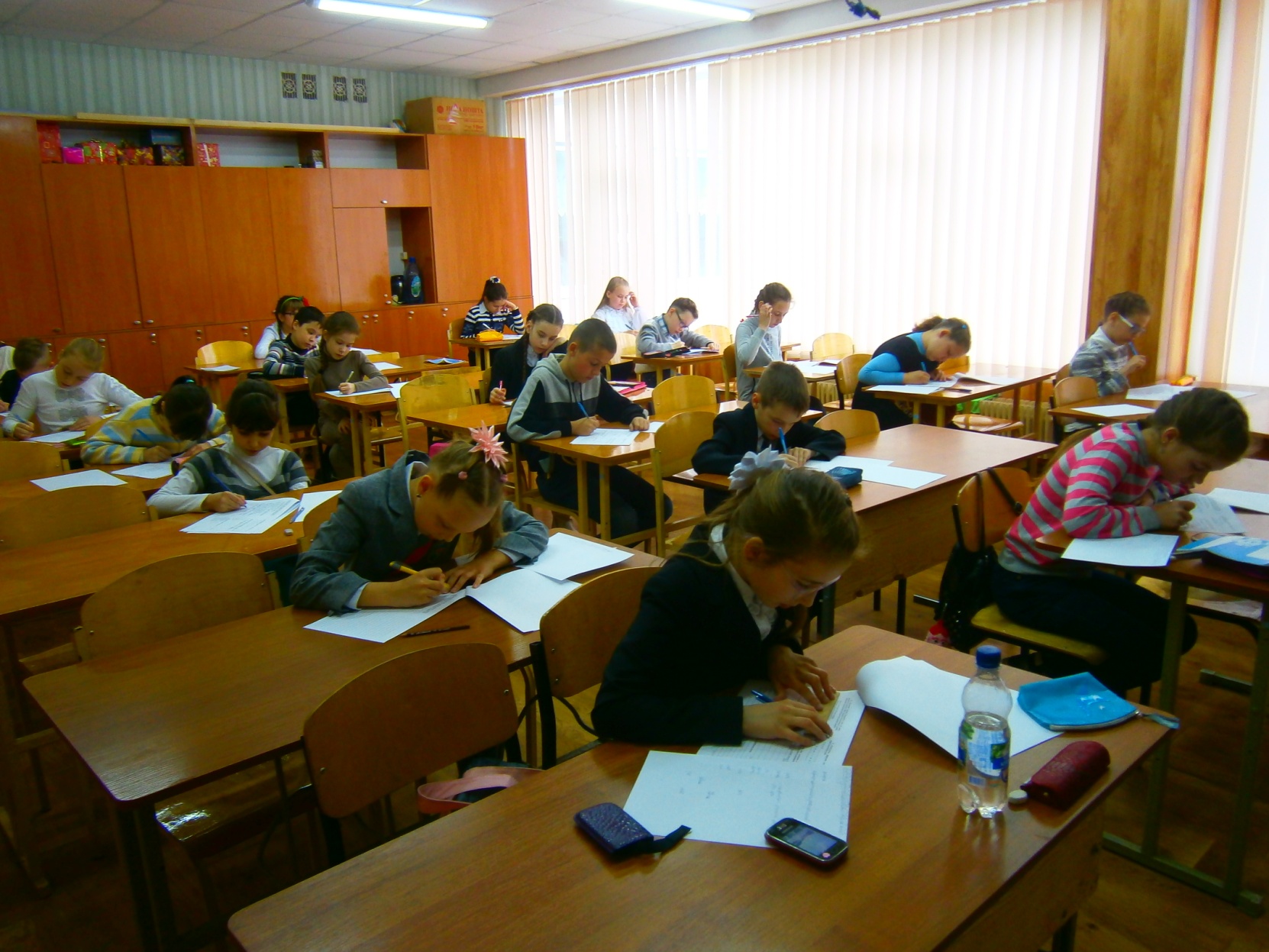 ХІV міська олімпіада випускників  школи І ступеня «Путівка в науку»
УКРАЇНСЬКА МОВА
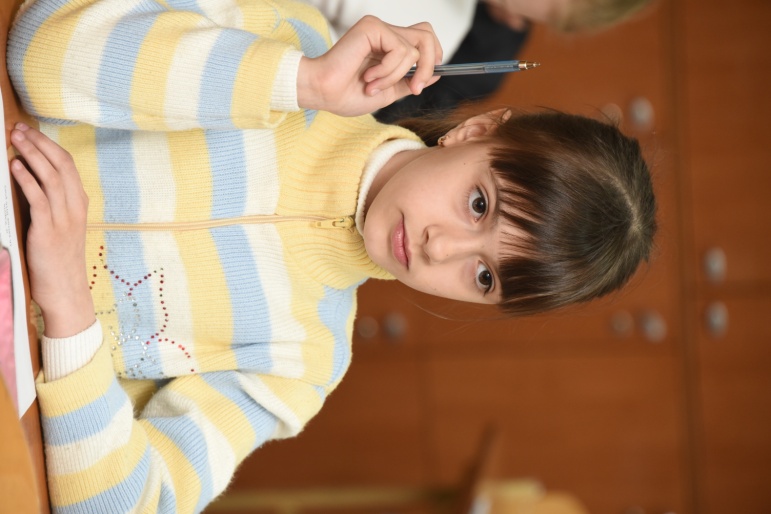 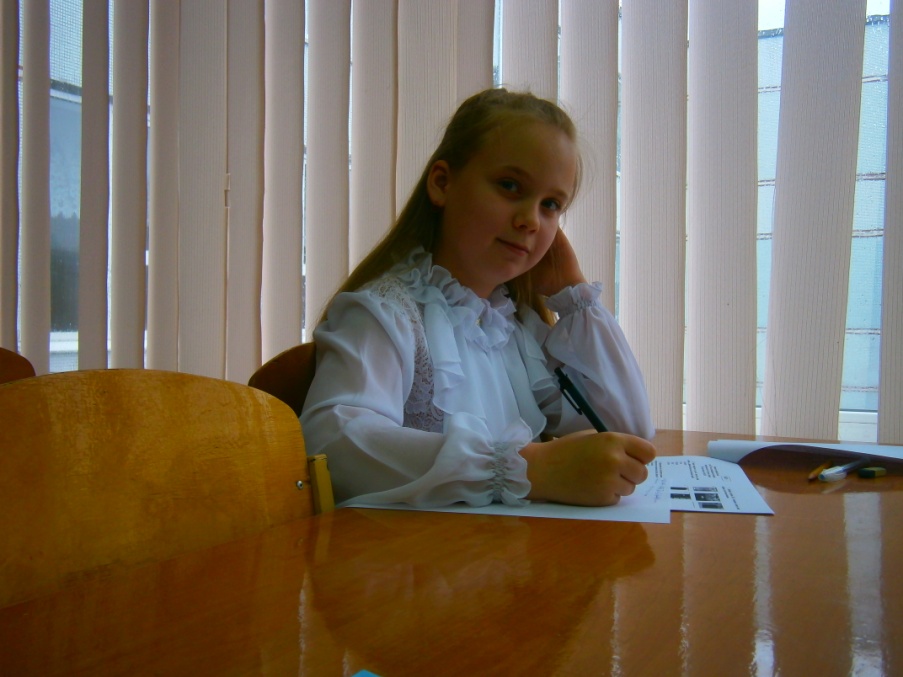 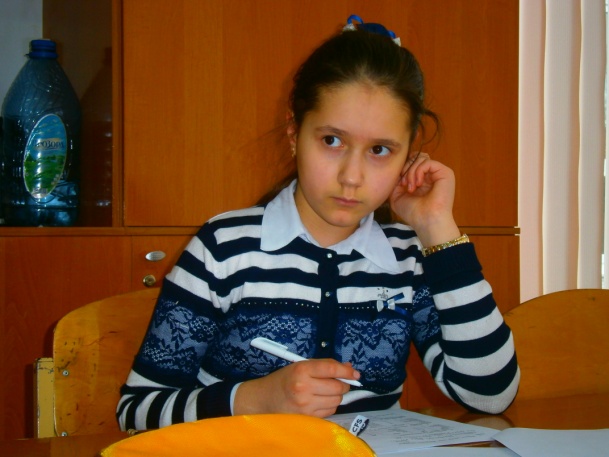 Виконання  завдань олімпіади
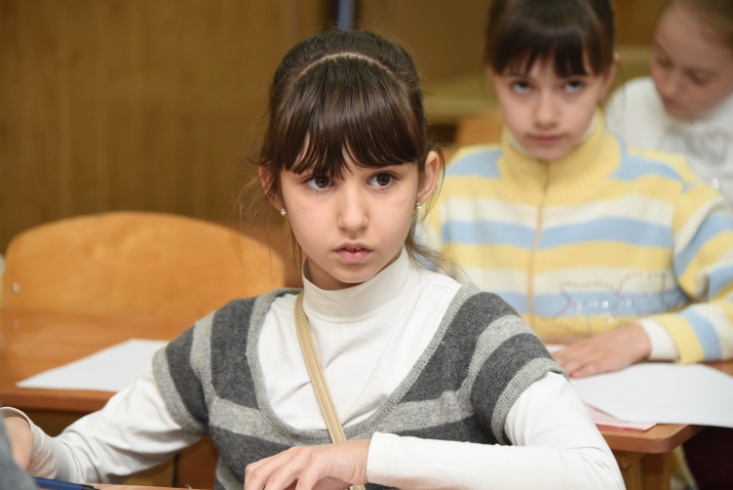 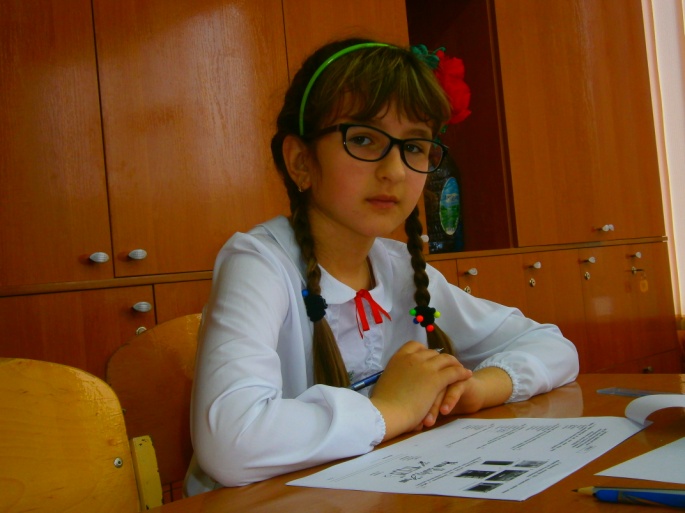 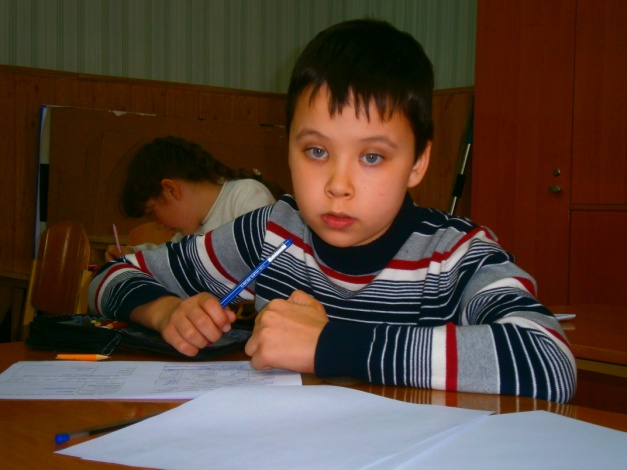 ХІV міська олімпіада випускників  школи І ступеня «Путівка в науку»
МАТЕМАТИКА
Виконання  завдань олімпіади
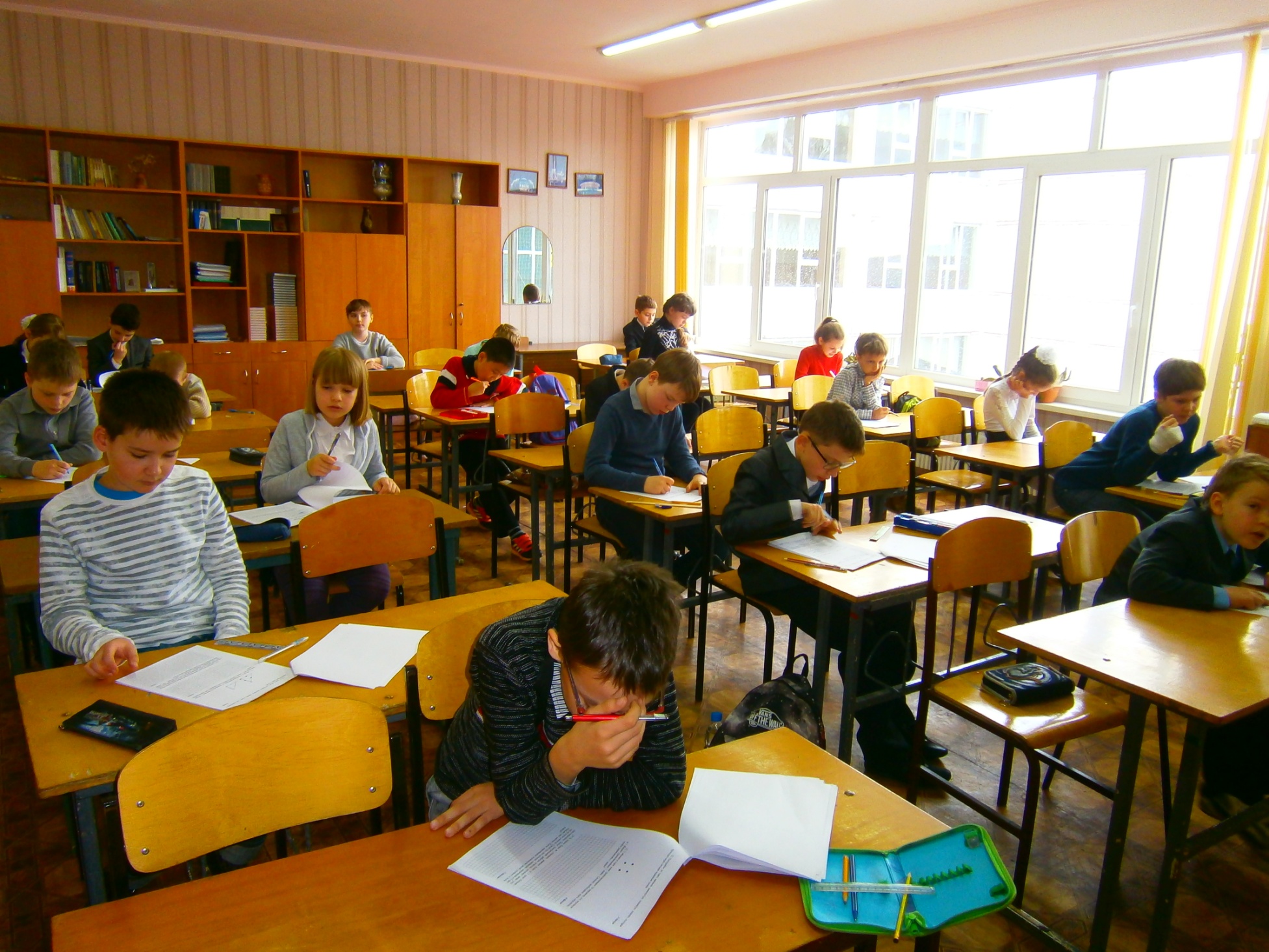 ХІV міська олімпіада випускників  школи І ступеня «Путівка в науку»
МАТЕМАТИКА
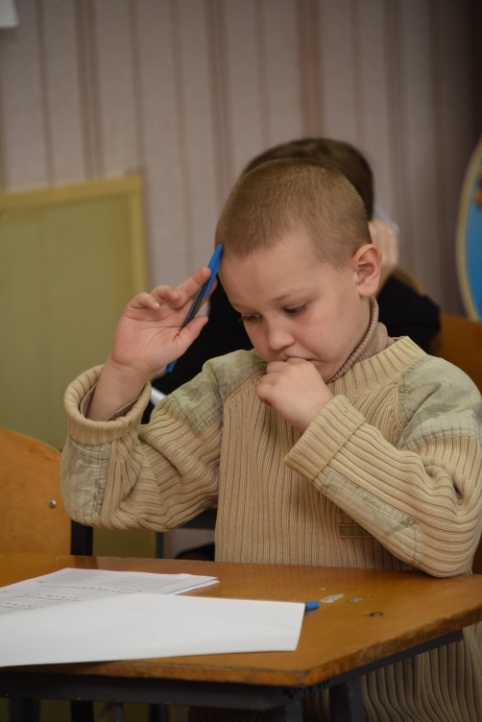 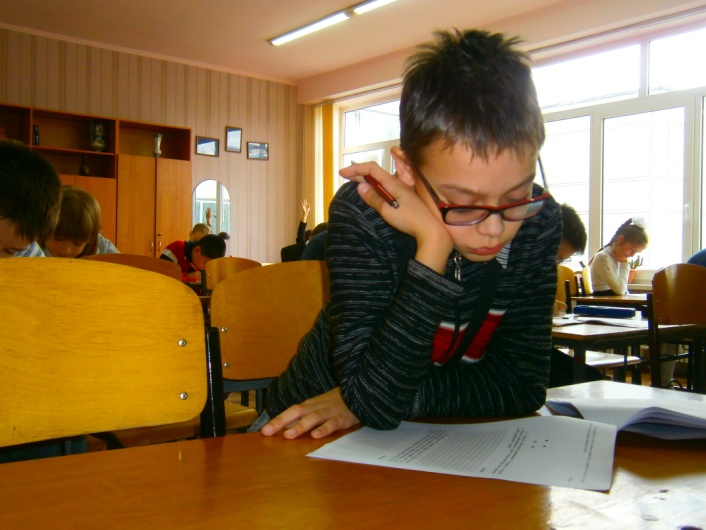 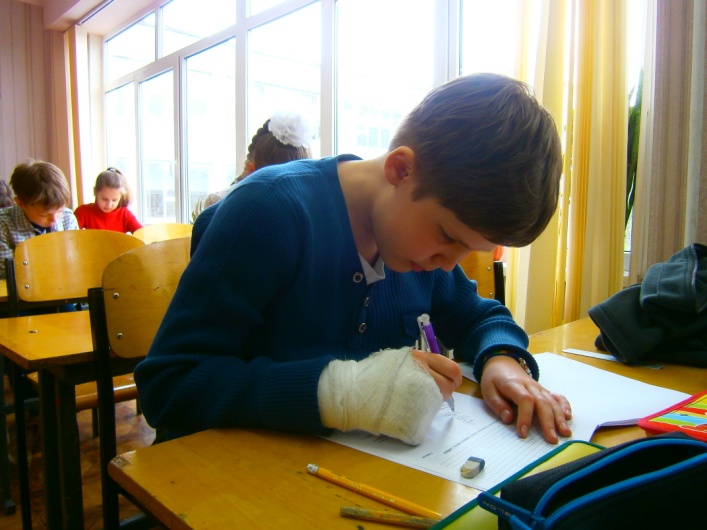 Виконання  завдань олімпіади
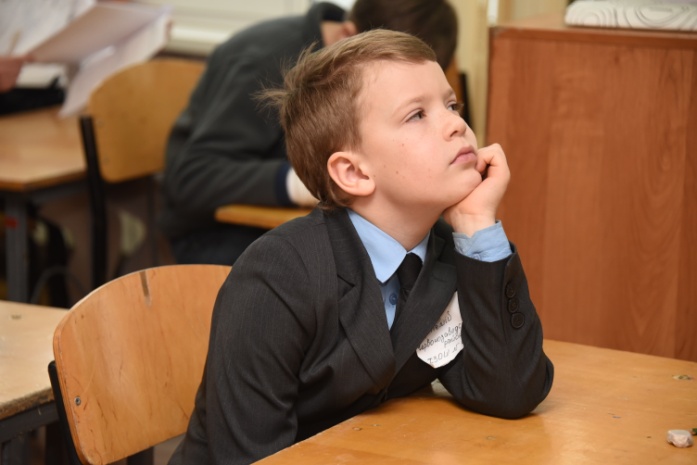 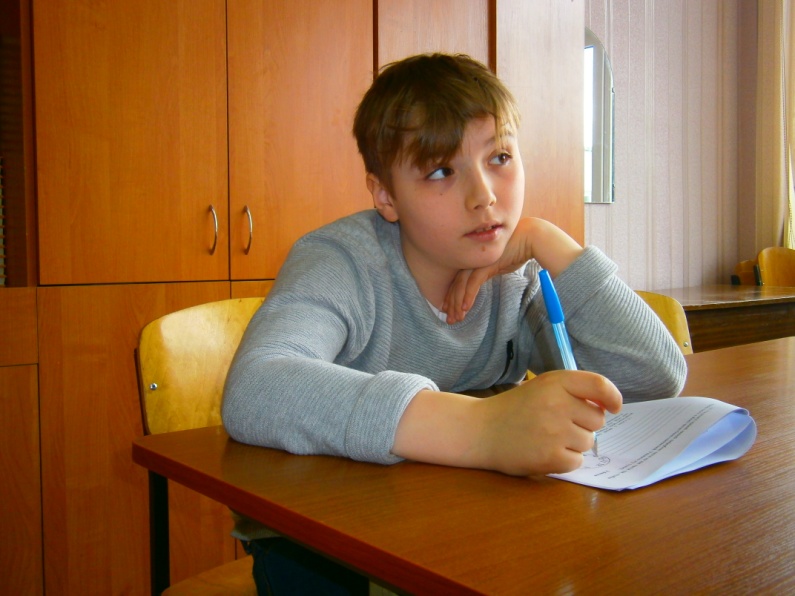 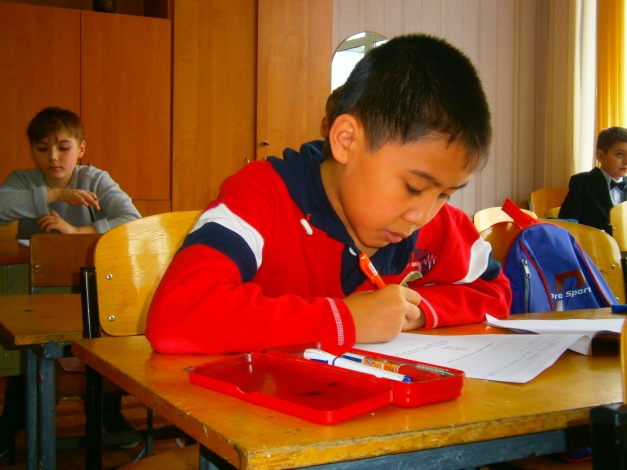 ХІV міська олімпіада випускників  школи І ступеня «Путівка в науку»
ПРИРОДОЗНАВСТВО
Виконання  завдань олімпіади
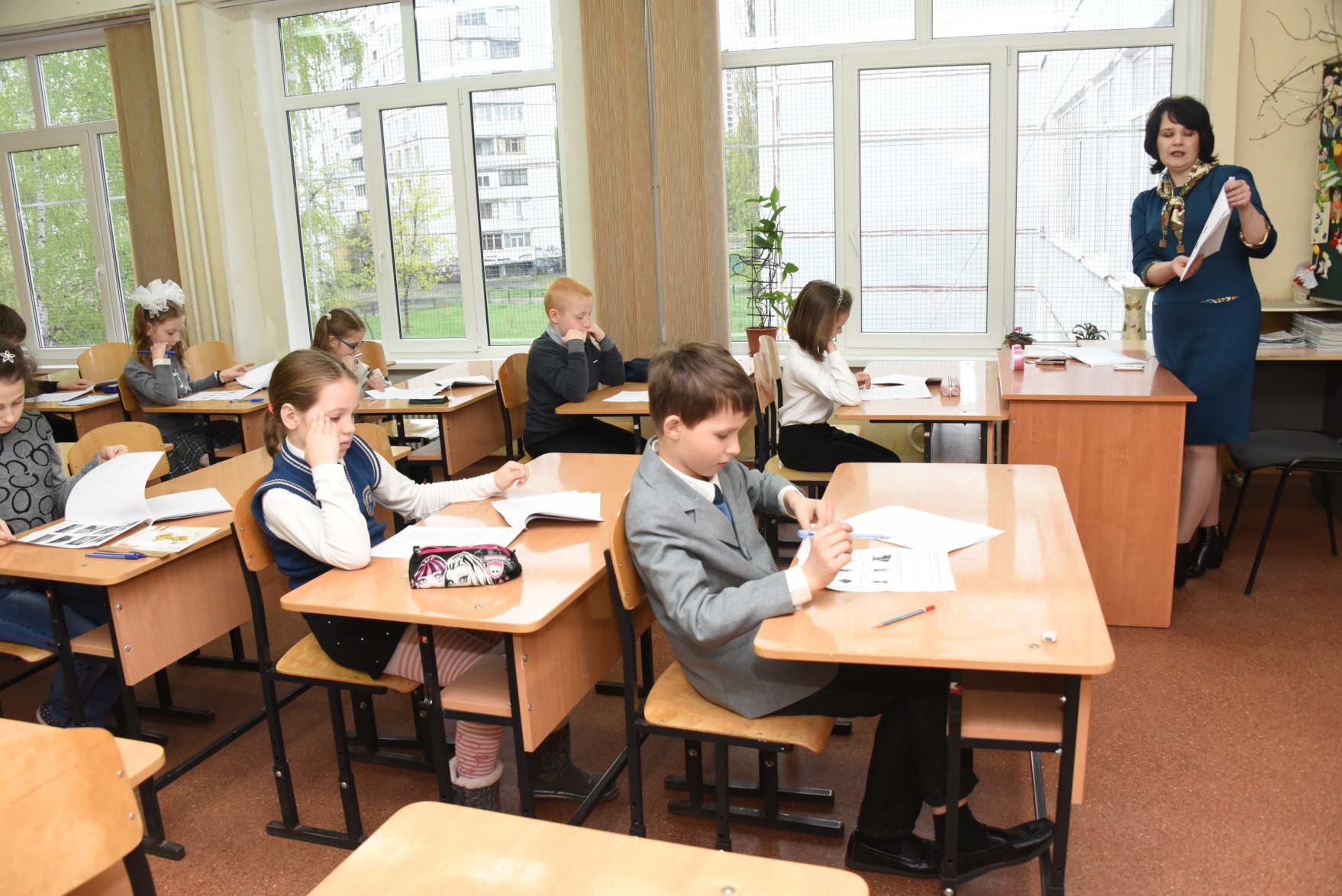 ХІV міська олімпіада випускників  школи І ступеня «Путівка в науку»
ПРИРОДОЗНАВСТВО
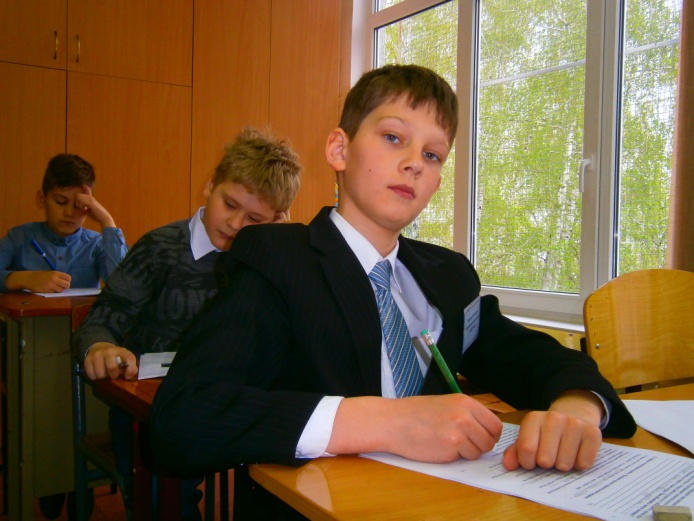 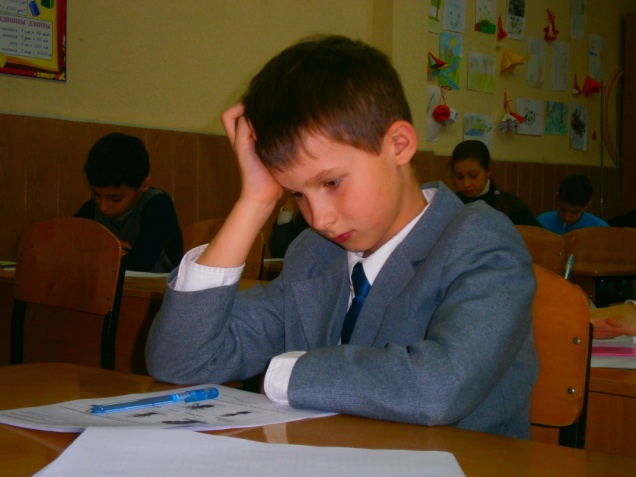 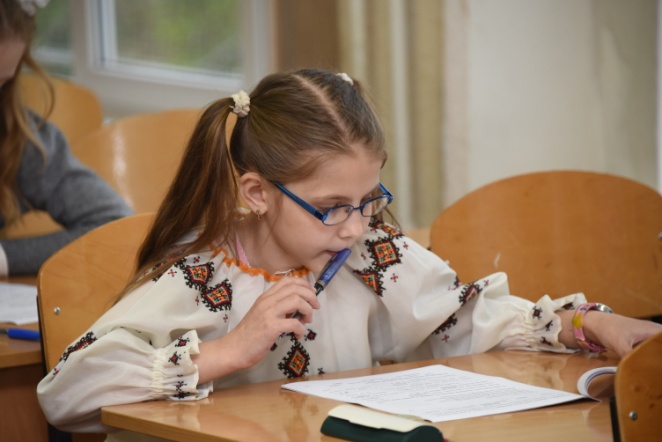 Виконання  завдань олімпіади
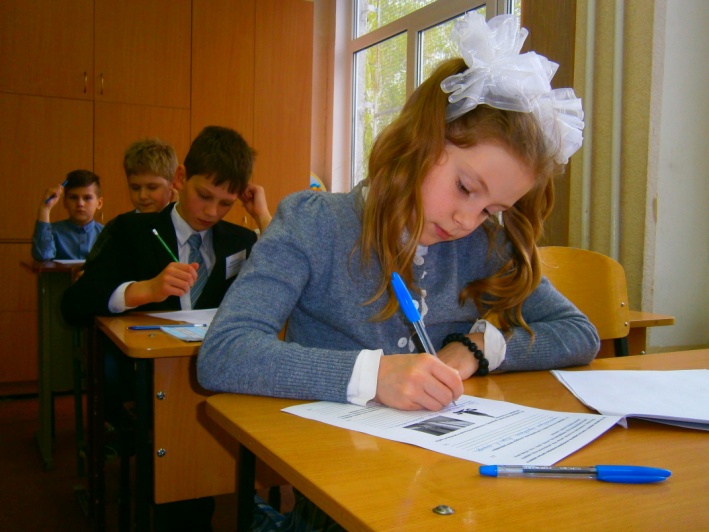 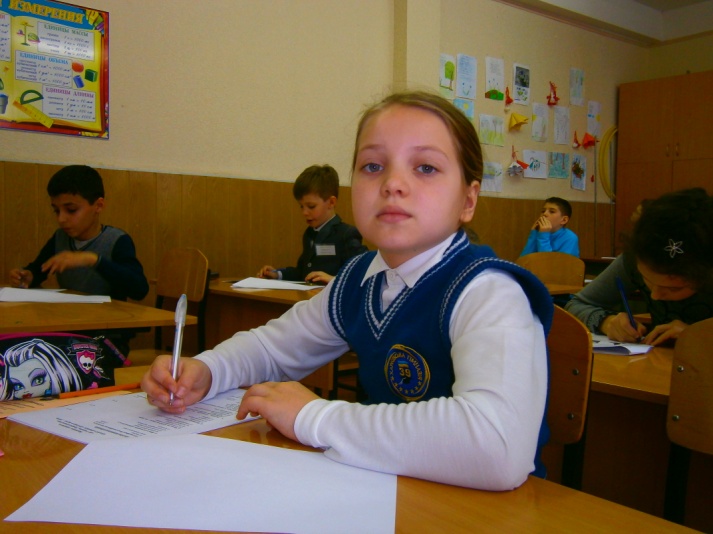 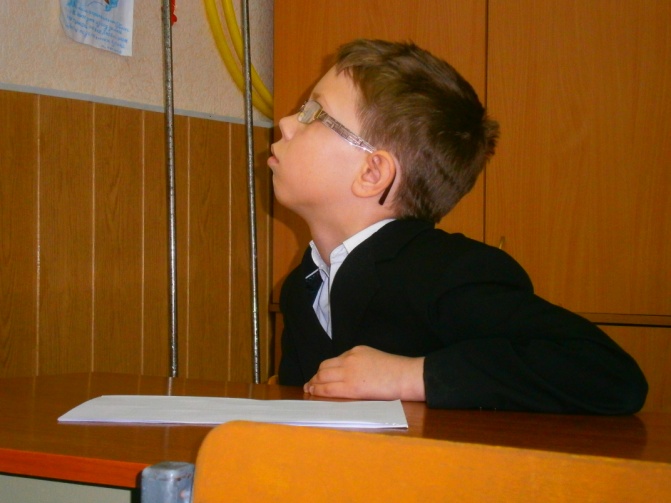 ХІV міська олімпіада випускників  школи І ступеня «Путівка в науку»
Центр дитячої та юнацької творчості № 3
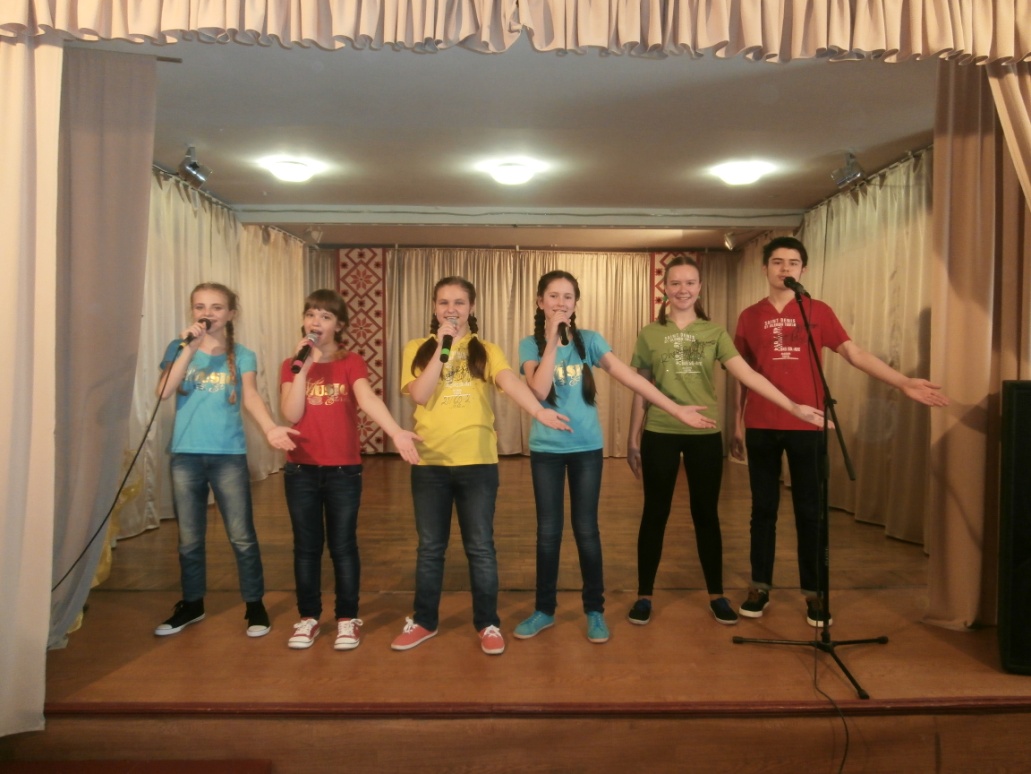 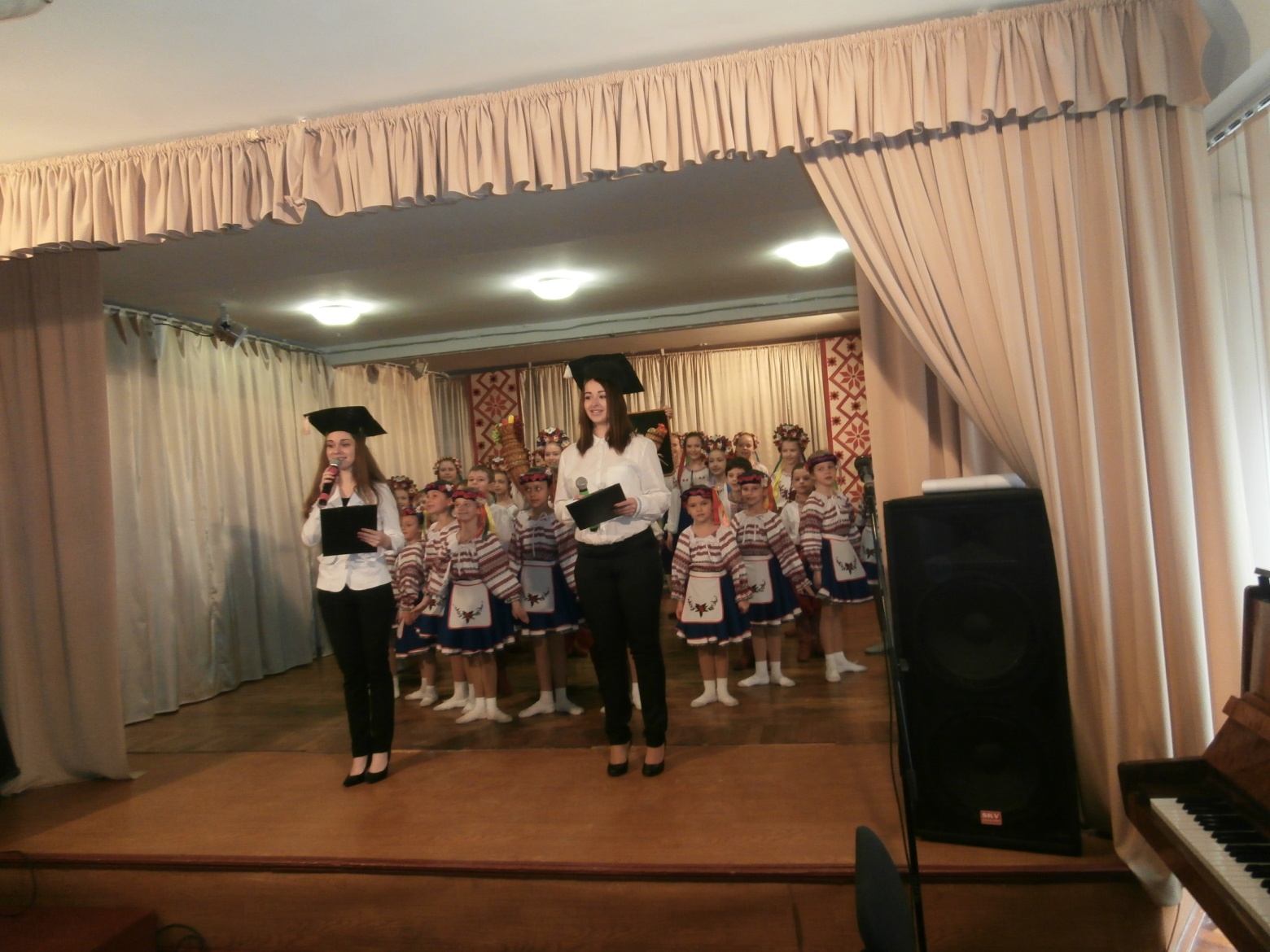 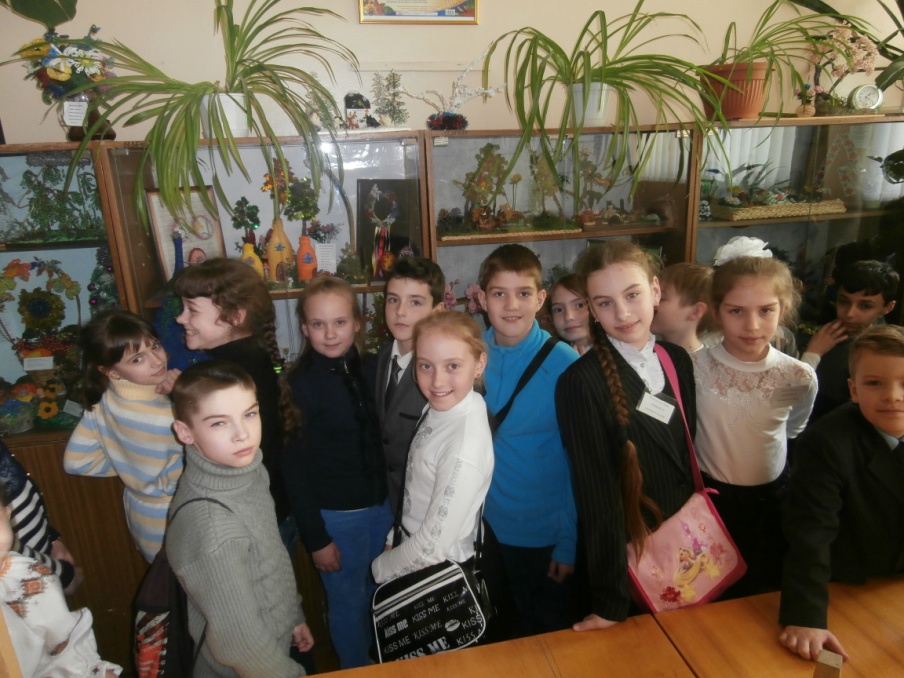 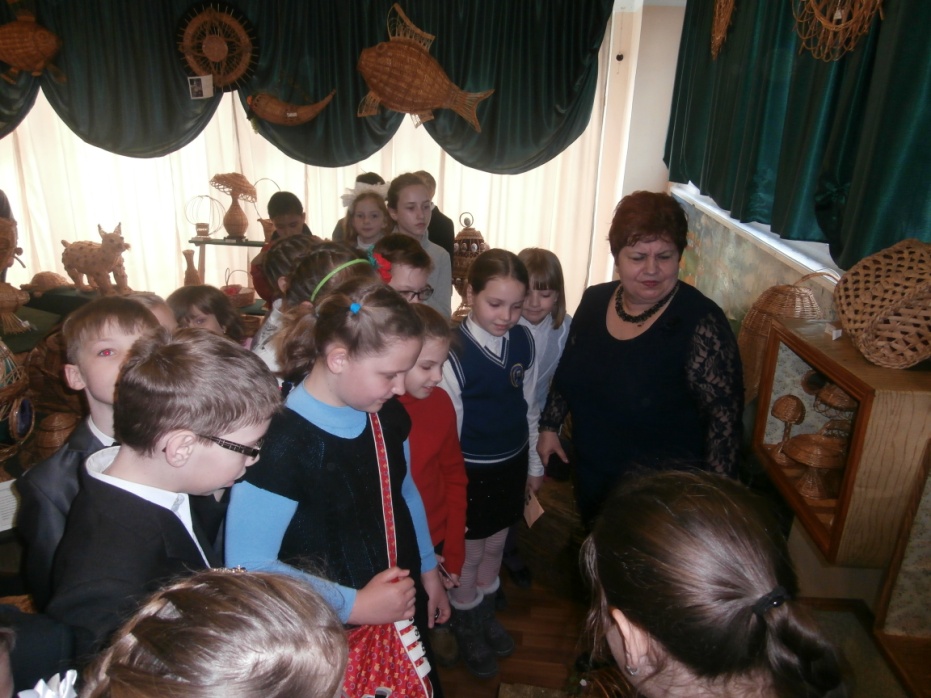 ХІV міська олімпіада випускників школи І ступеня «Путівка в науку»
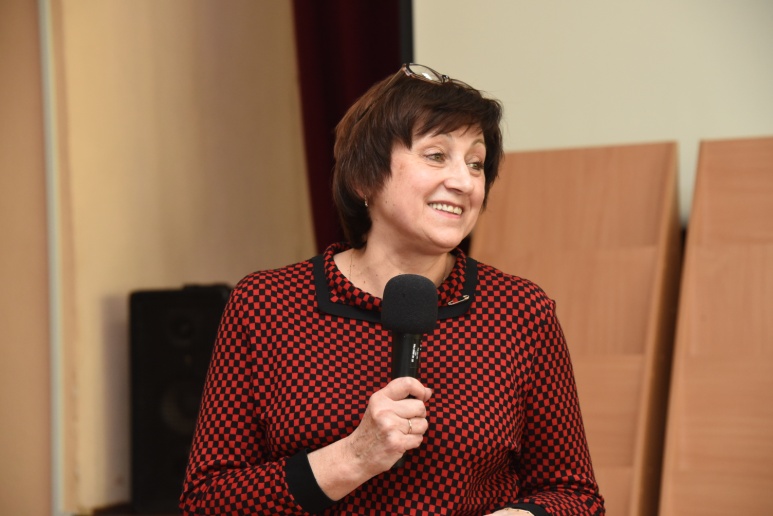 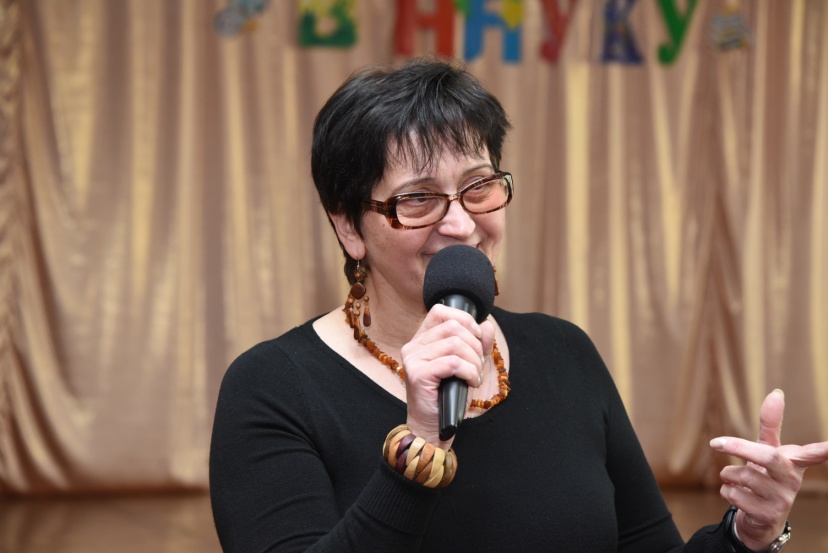 Заключне слово журі
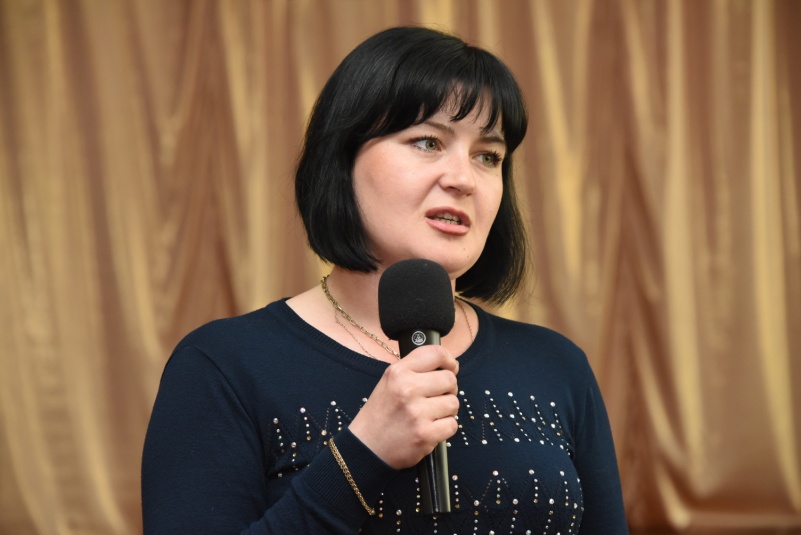 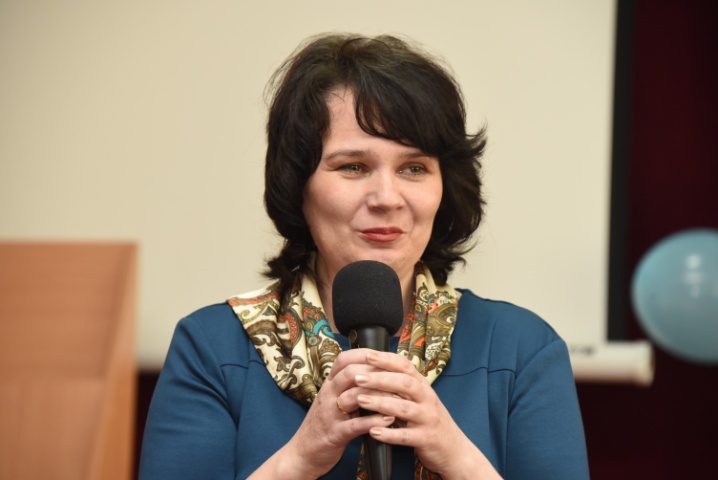 ХІV міська олімпіада випускників  школи І ступеня «Путівка в науку»
Нагородження учасників олімпіади
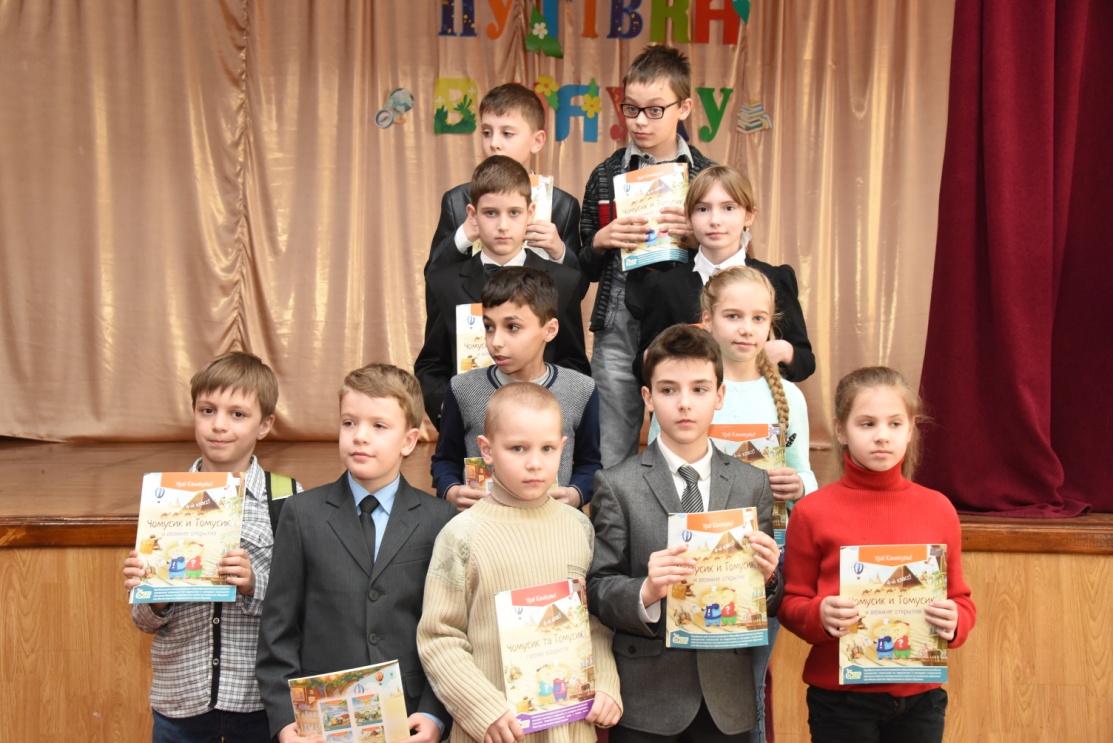 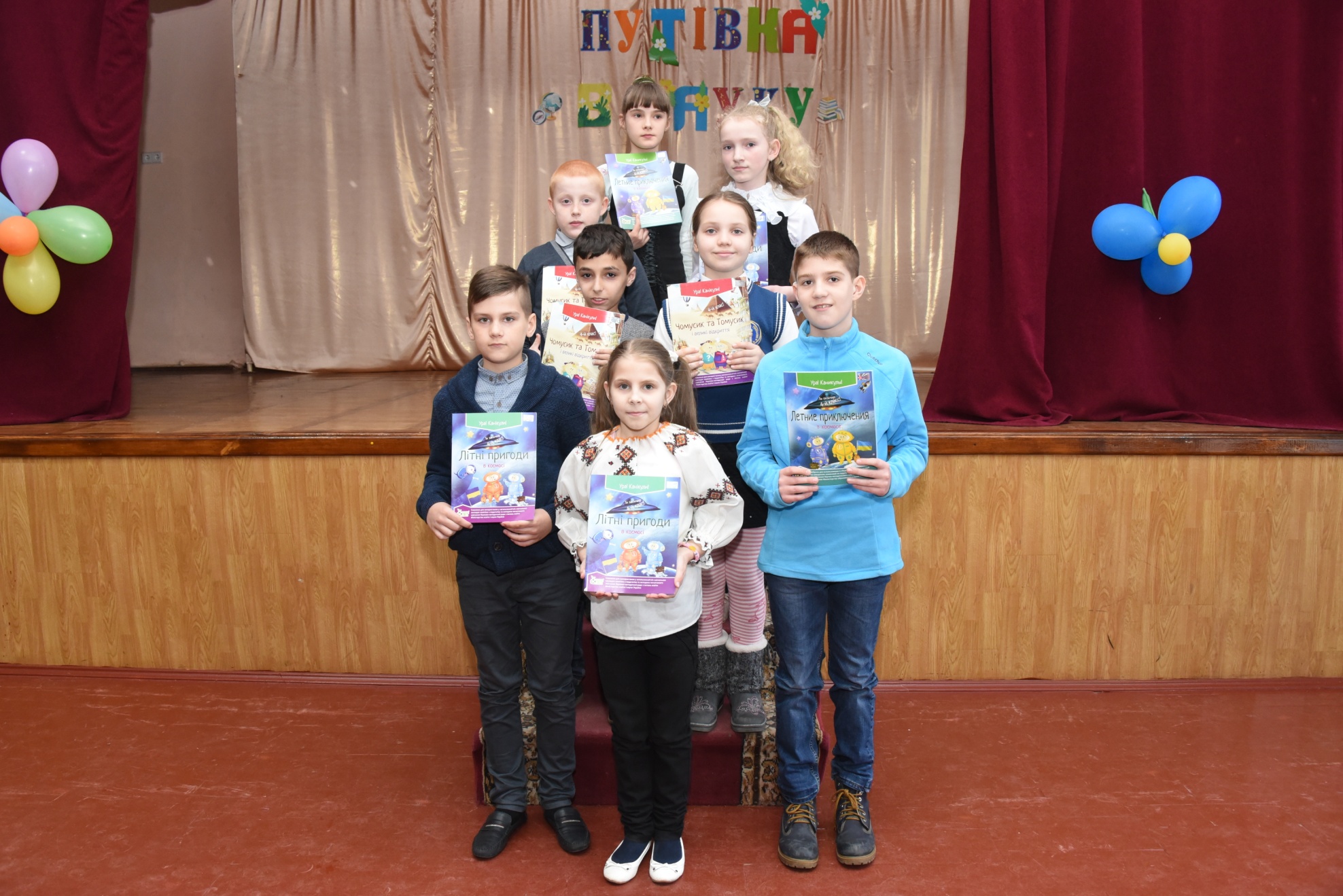 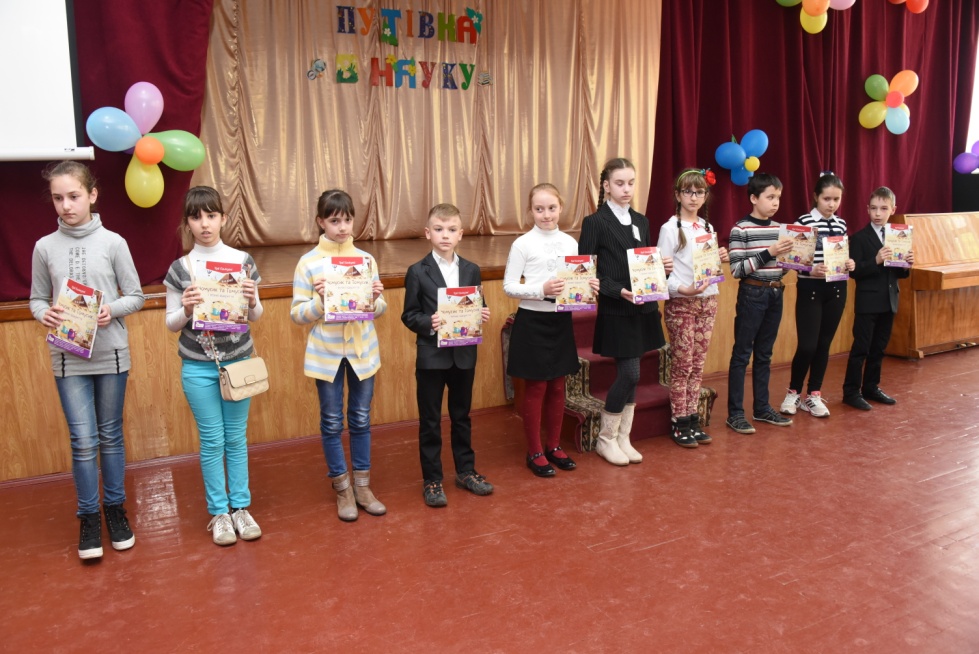 Переможці в освітній галузі
«Українська  мова»
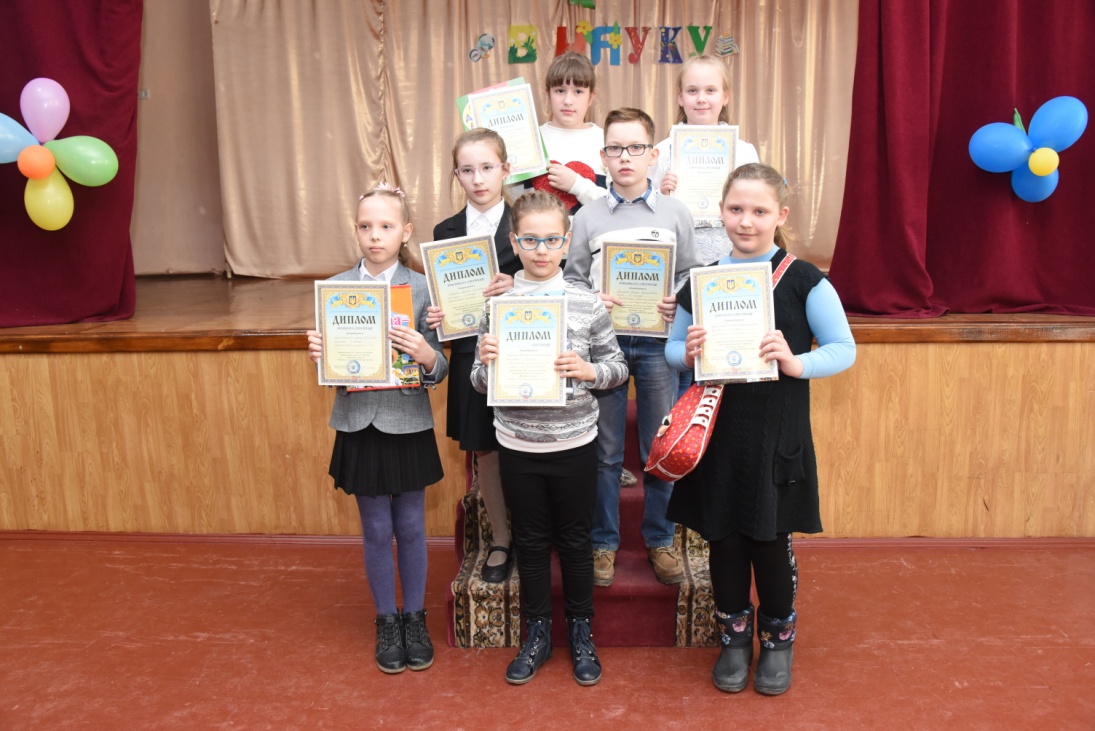 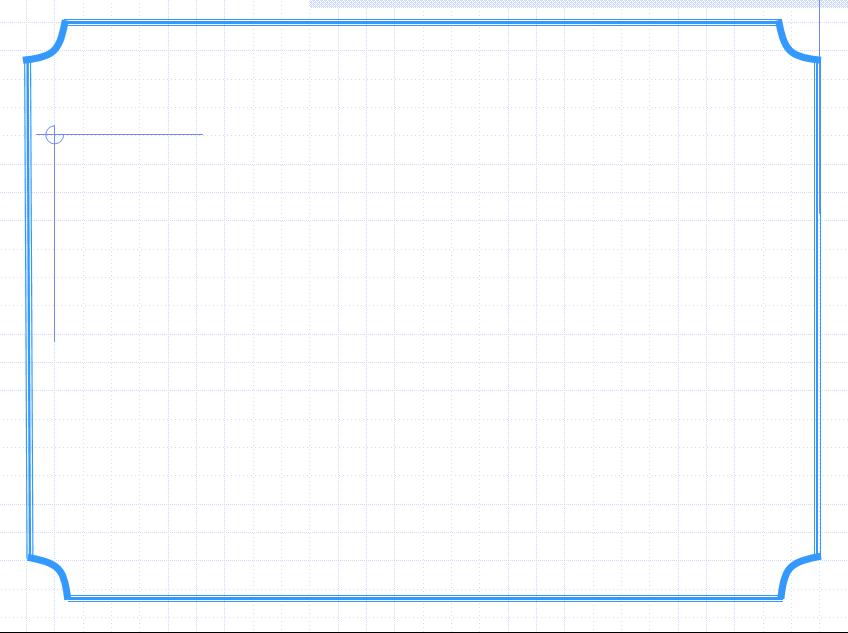 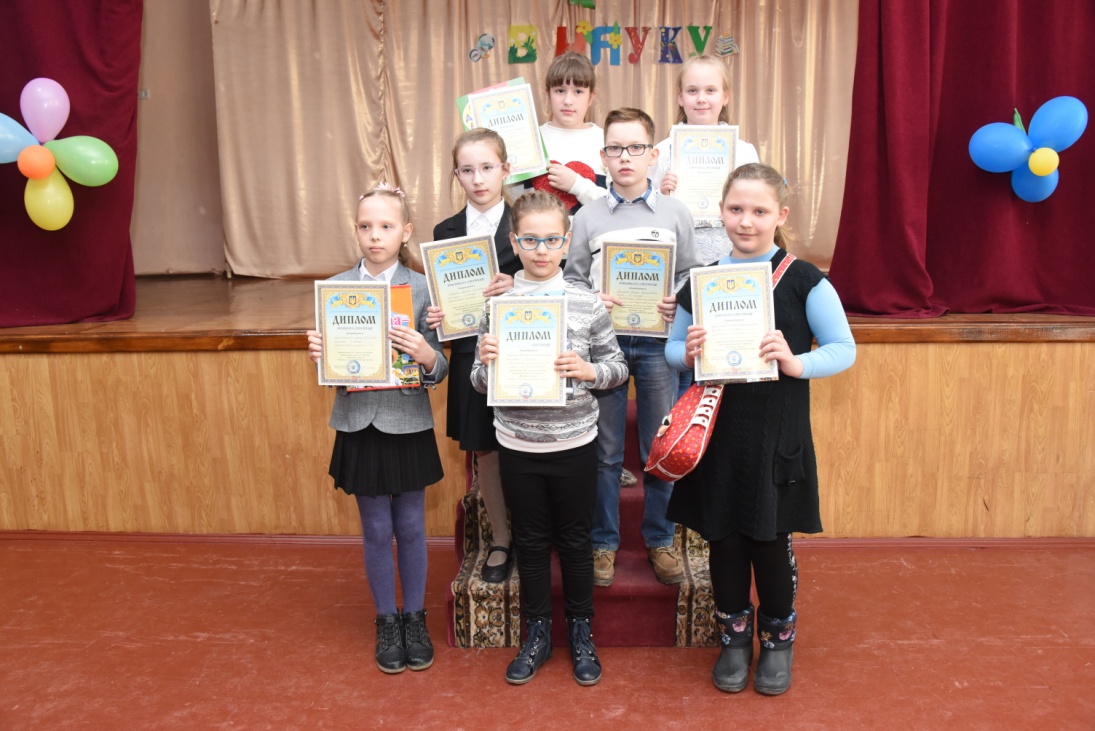 Переможці в освітній галузі
«Українська  мова»
І місце – Горобійченко Аліса, ХЛ № 107, 
		Київський район
		
ІІ місце  - Момотова Катерина, ХСШ № 11, Фрунзенський район
                - Нікіта Катерина, ХГ № 46 ім. М.В. Ломоносова, 
                   Комінтернівський район
 		- Рудич Анастасія, ХГ № 83, Комінтернівський район

ІІІ місце – Борисов Денис, ХЗОШ № 126, Холодногірський район
                - В’ялик Марія, ХЗОШ № 142, Московський район
                - Петрик Аніта, ХГ № 152, Холодногірський район 

Номінації:
 Симоненко Марія, ХГ № 144, Московський район – 
                                           		«Юний редактор»
 Капустіна Софія, ХСШ № 132, Шевченківський район – 
                                            		«За оригінальність мислення»
Переможці в освітній галузі
«Математика»
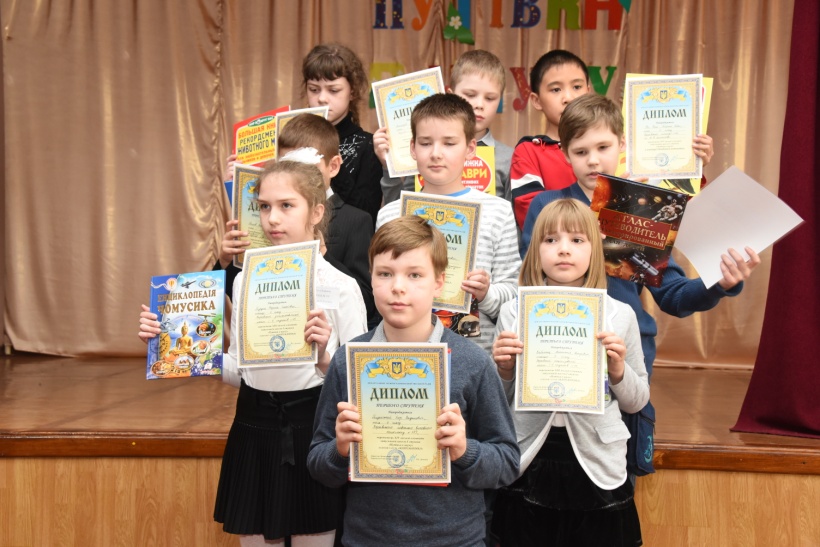 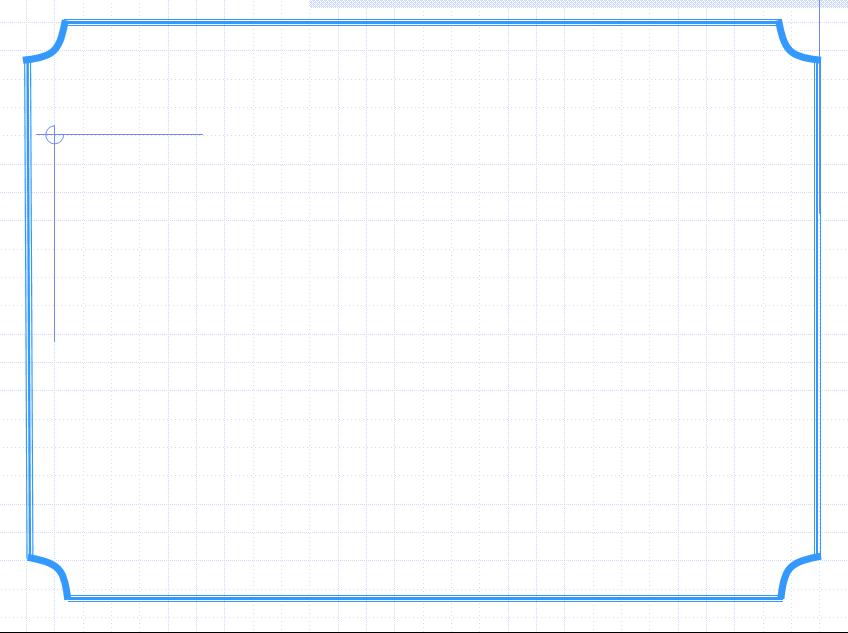 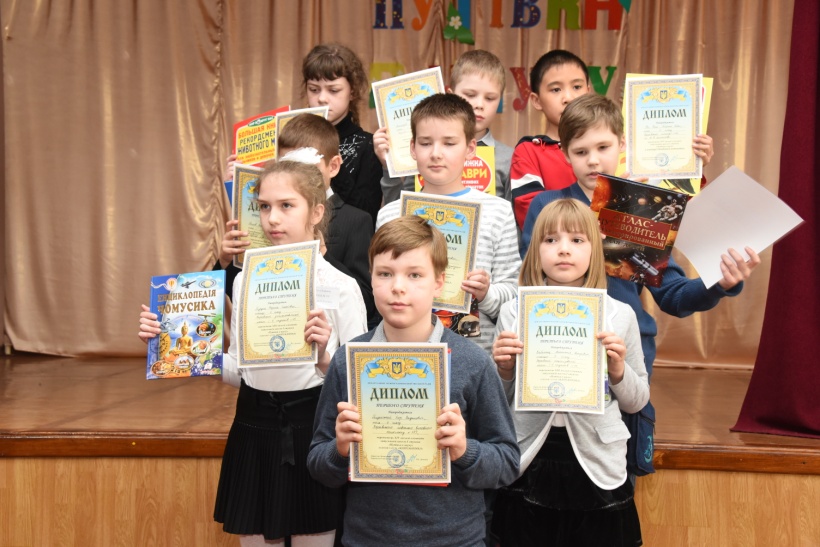 Переможці в освітній галузі
«Математика»

І місце – Голданський Ігор, ХНВК № 179, 
	Шевченківський район

ІІ місце  - Гончаров Денис, ХСШ № 80, Індустріальний район
 	- Жаріхін Єгор, ХСШ № 16, Київський район

ІІІ місце - Кабалянц Анастасія, ХСШ № 17, Київський район
                 - Турута Карина, ХЗОШ № 10, Червонозаводський район
                 - Гамов Олексій, ХПНВК “ЦРД “Інтелект”, Холодногірський
	   район
Номінації:	
- Вертій Анна, ХСШ № 75, Індустріальний район – 
                                       		«Майбутній  програміст»
- Во Дінь Тхань Шон, ХГ № 46 ім. М.В. Ломоносова, Комінтернівський район 				«Майбутній  математик»
- Виглазов Артем, ХГ № 144, Московський район – 
                                         		«Найкмітливіший з кмітливих»
Переможці в освітній галузі
«Природознавство»
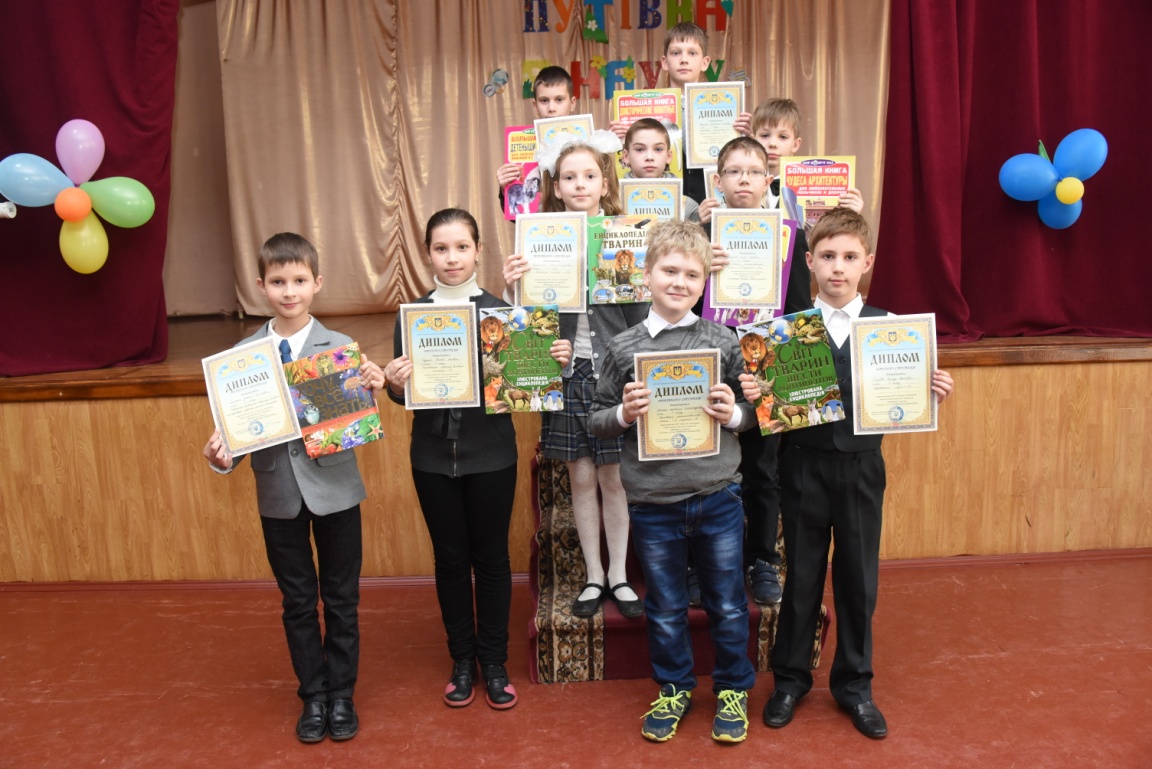 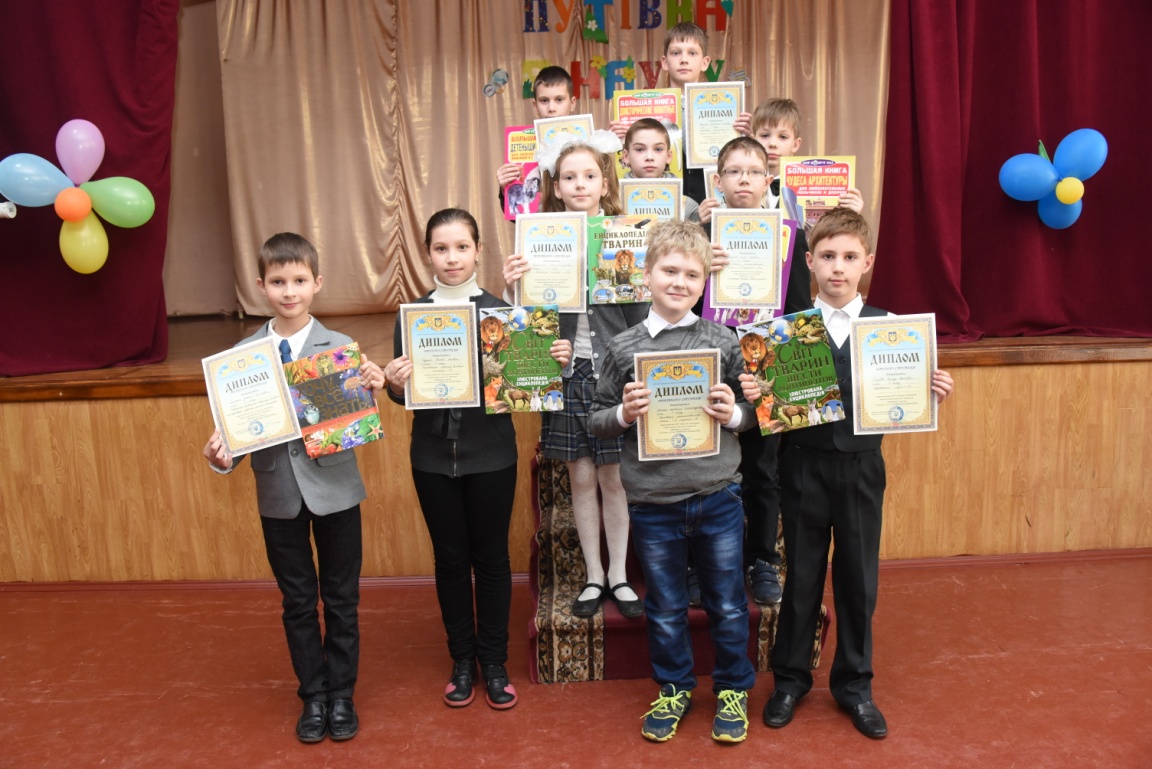 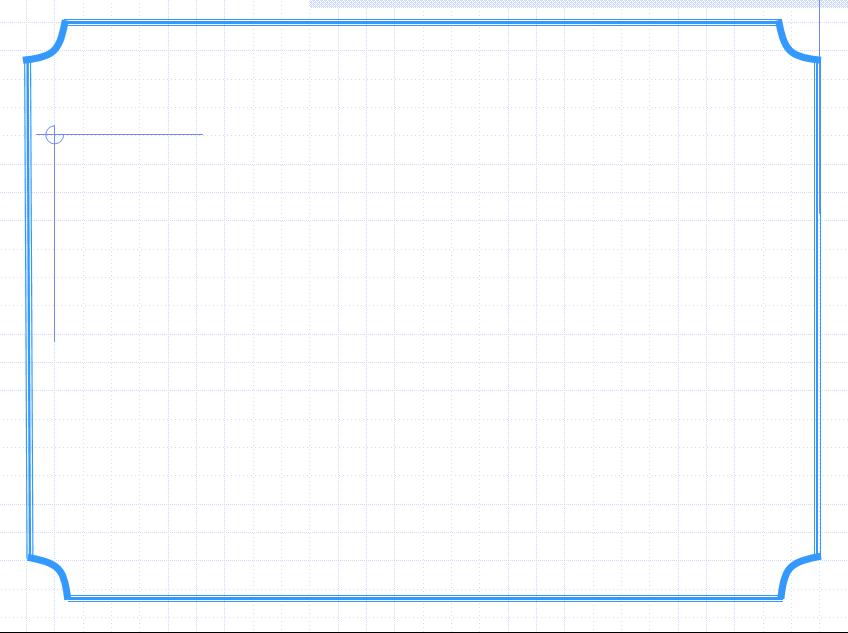 Переможці в освітній галузі
«Природознавство»

І місце – Семченко Олексій, ХПНВК “ЦРД “Інтелект”, 
                 Холодногірський район

ІІ місце - Торбов Тимур, ХЛ № 107, Київський район
               -  Худенко Поліна, ХНВК № 179, Шевченківський район

ІІІ місце - Логвін Максим, ХСШ № 80, Індустріальний район
	 - Яресько Михайло, ХЗОШ № 36, Київський район
	 - Самсикіна Марія, ХГ № 116, Шевченківський район
	
Номінації:
 Чмутов Ілля, ХЗОШ № 102, Комінтернівський район – «Кращий знавець природи»
 Савченко Назар, ХСШ № 93, Жовтневий район – «Юний мандрівник»
- Андрєєв Арсеній, ХЗОШ № 10, Червонозаводський район – «Юний фізик» 
- Мережко Костянтин, ХЗОШ № 120, Червонозаводський район – «Юний біолог»